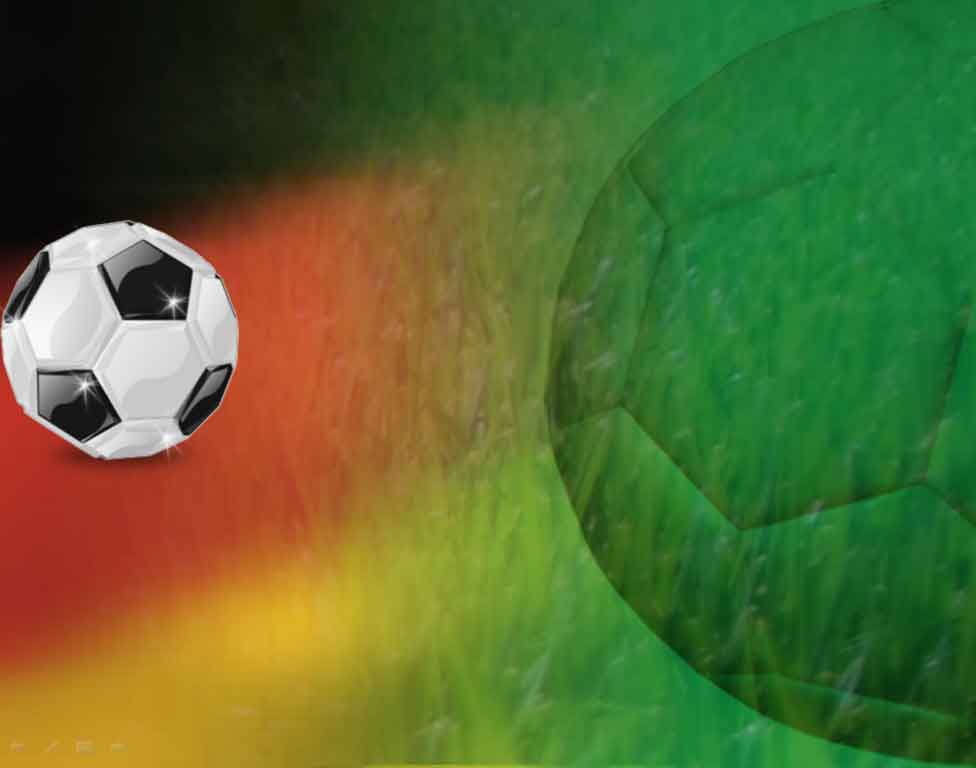 Спортивно-оздоровительное направление в моей работе
Спортивно-оздоровительное направление  в моей работе
Городилова Ольга Фёдоровна
учитель начальных классов
МКОУ СОШ п. Созимский
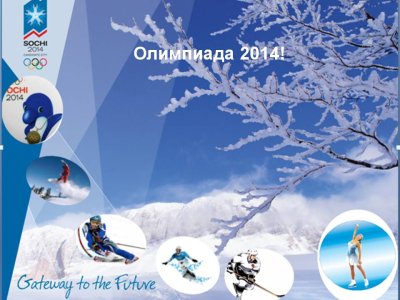 Влияние занятий спортом на организм и здоровье человека
Влияние занятий спортом на организм и здоровье человека
Цель:
-укрепление здоровья и закаливание занимающихся
- достижения всестороннего развития,
- приобретение инструкторских навыков и умение самостоятельно заниматься физической культурой
- формирование моральных и волевых качеств гражданина
Задачи:
Укрепление здоровья;
улучшение осанки;
 содействие физическому развитию, выработке устойчивости к неблагоприятным условиям внешней среды; формирование элементарных знаний о личной гигиене, режиме дня, работоспособности; 
выработка представлений об основных видах спорта,
 соблюдение правил ТБ во время занятий; 
приобщение к самостоятельным занятиям физическими упражнениями, подвижным играм, использование их в свободное время; 
воспитание дисциплинированности, доброжелательного отношения к товарищам, честности, отзывчивости, смелости во время выполнения физических упражнений
При регулярных занятиях спортом  происходят изменения различных органов и систем
Изменения в опорно-двигательной системе
Опорно-двигательная система – это система костей, мышц, суставов, связок и сухожилий
Регулярные занятия спортом:
 увеличивают прочность костей
 увеличивают объем и силу мышц
 увеличивают плотность и прочность связок и сухожилий
 улучшают состояние суставов
Изменения в сердечно - сосудистой системе
Сердечно - сосудистая система обеспечивает циркуляцию крови по организму
 Регулярные занятия спортом:
 улучшают состояние сердечной мышцы, сердце становится более сильным и выносливым
 увеличивают эластичность и прочность сосудов
Изменения в дыхательной системе
Легкие спортсменов имеют больший объем и лучше снабжаются кровью, а значит лучше снабжают кровь кислородом
 Спортсмены реже болеют такими заболеваниями, как бронхит и воспаление легких
Изменение обмена веществ
Занятия спортом улучшают обмен веществ
 Спортсмены не страдают ожирением и дистрофиями
 Снижается риск возникновения сахарного диабета
Вывод
Умеренные занятия спортом оказывают общее оздоровительное действие на организм. Регулярные физические нагрузки являются важным профилактическим средством против болезней сердечно - сосудистой системы, нарушений обмена веществ, заболеваний опорно-двигательного аппарата.
Спортивно-оздоровительное направление включает:
Ежедневная утренняя зарядка
Физкультминутки
Игры на переменах
Внеурочная деятельность – ОФП
Кружок «Чудо - шашки»
Участие в спортивных мероприятиях школы
Участие в спортивных мероприятиях посёлка
Участие  в игровых мероприятиях ДК
Организация досуга в свободное время
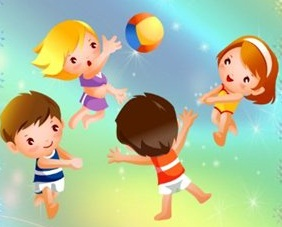 Каждое утро начинается с зарядки
В классе
В спортзале
Физкультминутки
Организация игр на переменках
ОФП
эстафеты
игры
1 класс  2018 год.
Катаемся на лыжах
Играем в шашки не только в школе, но и выезжаем в район
Участие в игровых и спортивных школьных мероприятиях
КОНКУРСЫ
Традиционное тестирование к 23 февраля
Соревнования 
по     пионерболу
Весёлые  конкурсы
«ПОИГРАЙ – КА»
верёвочка
И Дни здоровья
Традиционные кроссы
зарница
ЗАРНИЦА  2017 ГОД
ЛЫЖНАЯ  ЭСТАФЕТА
Мероприятия посёлка. 8 февраля - ЛЫЖНЯ РОССИИ
Мероприятия Дома Культуры
Осенний праздник
Мероприятие по ПДД
Организация  досуга  в  свободное  время
Лыжная  прогулка  в  выходной  день
озеро Падун  зимой
Игры на свежем воздухе
Вот такой итог прогулки!
Лепим снежные фигуры
п. Зониха «Усадьба Ивана Царевича
09.12.2017 год
Дети всех возрастов
Школьные годы чудесные!!!
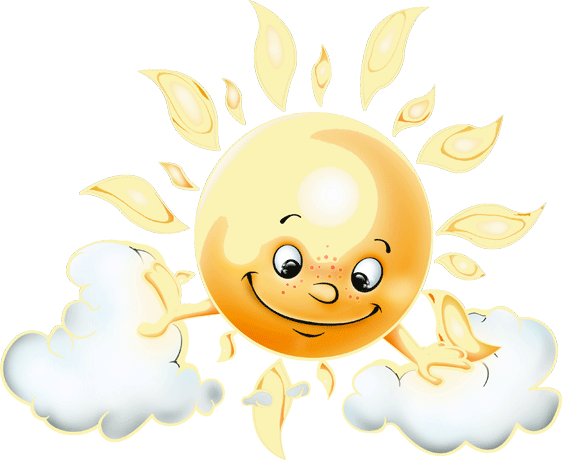 СПАСИБО ЗА ВНИМАНИЕ
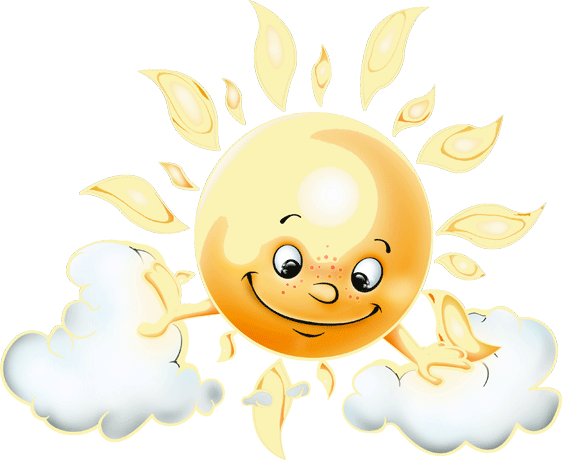 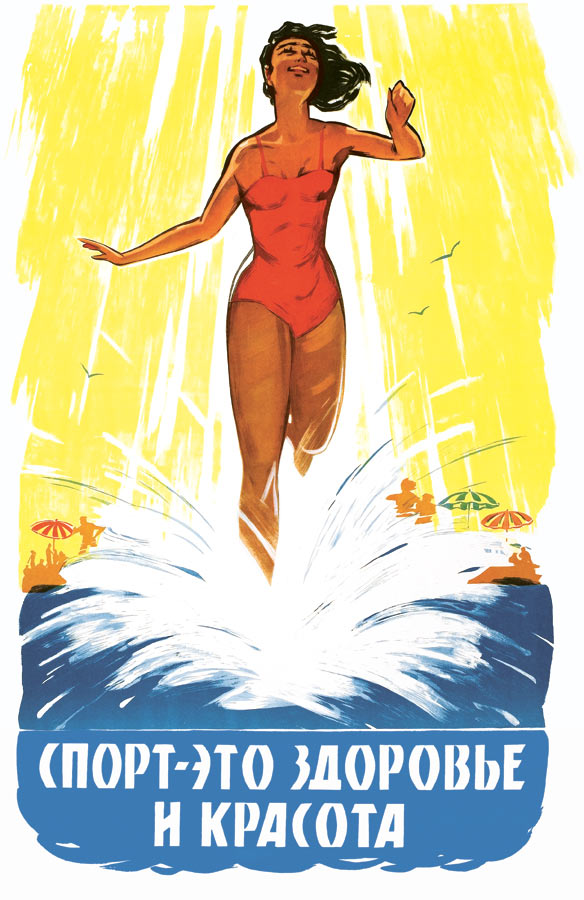